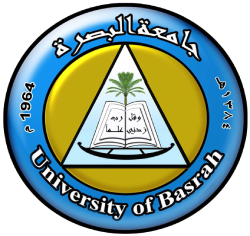 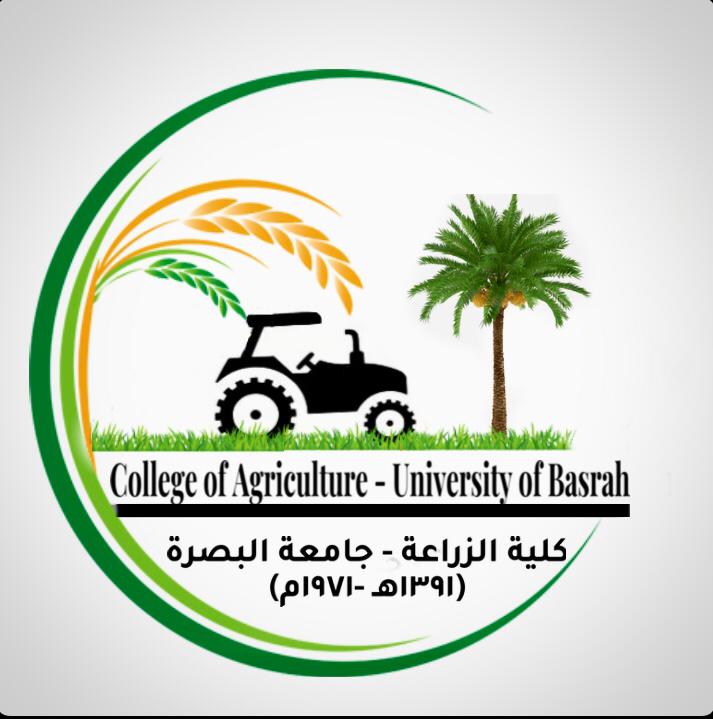 مادة تربية و تحسين طيور داجنة 
المرحلة الرابعة: قسم الإنتاج الحيواني
  أستاذ المادة: د. ساجدة عبد الصمد مجيد
التباين المظهري Phenotypic Variation
يتحكم في الصفات الكمية في الطيور الداجنة عشرات و بل مئات الجينات و ان التعبير المباشر لتلك الجينات و اكتشاف أسلوب التوريث يكون امرا صعب و لذلك تحتاج منهج جديد للعمل بها و هو تحليل التباين و تقسيمه الى مكون يورث و آخر لا يورث.
يعبر التباين بالمفهوم العام عن كيفية توزيع الأفراد حول المتوسط العام لقطيع من الطيور الداجنة. 
التباين المظهري يرمز له VP و تقسم مكونات التباين المظهري الى ثلاث مكونات و هي:
1-التباين الوراثي Genetic Variation (VG)  أو (σ2G)
2-التباين البيئيEnvironmental  Variation (VE) (σ2E)
3-التباين الخاص بالتفاعل الوراثي-البيئيGenetic-Environmental  Interaction Variation(VGE)   أو (σ2GE)
وفقا للمعادلة التالية:
 

               VP= VG+VE+VGE
هل يعتبر التباين الوراثي جزء من التباين المظهري؟
التباين الوراثي لأي صفة هو الجزء من التباين المظهري الذي يرجع الى الاختلافات في التركيب الوراثي للأفراد.
التباين البيئي للصفة هو الجزء من التباين المظهري الذي تسببه الاختلافات البيئية التي تتعرض لها الأفراد على مدار حياتها
منحنى التوزيع الطبيعي للتباين المظهري
منحنى التوزيع الطبيعي
عند توزيع التباين المظهري للعشيرة أو القطيع تحت الانتخاب فأن الانحراف المعياري يمكن أن يلاحظ على منحنى التوزيع الطبيعي كالتالي:
1-68% من الأفراد سوف تقع ضمن -+1 من الانحراف المعياري.
2-أما اذا  كانت قيمة الانحراف المعياري 95% فأن هناك من الأفراد بالعشيرة تقع ضمن ضعف 2 من الانحراف المعياري .
3-اذا كانت قيمة الانحراف المعياري 99.7% والتي تعني أن هناك نسبة من الافراد تعتبر غير متفوقة ولا يمكن الاعتماد عليها في الانتخاب لأن قيمها المظهرية -+3 عن الانحراف المعياري. وهذا يعني أننا عند الانتخاب يجب أن نركز على الأفراد المنتخبة بشدة انتخاب معينة حسب الأفراد ذكور و اناث.
أسباب التباين المظهري
أن التباين المظهري بين الأفراد في عشيرة من العشائر في الطيور الداجنة
يرجع إلى الأسباب الآتية :
١- الاختلافات في التراكيب الوراثية وهذه الاختلافات ترجع إلى :
أ ) الاختلافات في التراكيب الوراثية لآباء هذه الأفراد.
ب) الصدفة التي تحدث نتيجة للتوزيع العشوائي للكميتات عند تكوينها.
ج) المصادفة عند حدوث إخصاب بويضة الأم بالحيوان المنوي الذي يرد من الأب.
د) الطفرات وبعض حالات الشذوذ الكروموسومي.
تؤدي الاختلافات في التراكيب الوراثية بين الأفراد إلى ظهور أنماط مختلفة
من تعبيرات الجين وأهم هذه الأنماط هي التأثير التجمعي (أو المضيف) والتأثير السيادي
والتأثير التفوقي.
٢- الاختلافات في البيئة التي تتعرض لها الطيور على مدار حياتها منذ
  حدوث الإخصاب ومن أمثلة هذه الاختلافات :
أ ) الاختلافات في بيئة الأم الخارجية وتشمل الاختلافات في جميع
الظروف غير الوراثية المرتبطة بالأم.
ب) الاختلافات في نوعية وكمية الغذاء المتناول فيما بين الطيور.
ج) الاختلافات في الظروف الجوية التي تتعرض لها الطيور
د ) الاختلافات في المعاملة وفي الرعاية الصحية.
3- الاختلافات في أثر التداخل بين الوراثة والبيئة والتي لا يمكن إرجاعها
 للوراثة وحدها أو البيئة وحدها ويتضح هذا التفاعل عند استيراد الطيور من الخارج
ومن ثم تربيتها في بيئتين مختلفتين.
التباين الوراثيGenetic Variation  (V)
في مجال تربية و تحسين الطيور الداجنة هناك اتفاق عام بأن الصفات الإنتاجية تتأثر و تتحدد بعدد غير منتهي من الجينات ولكل جين من هذه الجينات تأثير بسيط على مظهر الصفة (الأداء الإنتاجي).
لذا يؤخذ بالأعتبار منحنى التوزيع الطبيعي لتباين الصفة المدروسة حيث تتوزع مظاهر الأفراد المؤلفة للقطيع حول هذا المنحنى الذي يتخذ شكل الناقوس. تختلف مظاهر الأفراد في توزيعها حول هذا المنحنى و هذا التوزيع يكون عشوائيا ويمثل التباين المظهري .يعتبر التباين الوراثي أحد أجزاء التباين المظهري الذي يسمى أيضا بتباين القيم التربوية التي تتوزع على مظهر الصفة .يمكن تقسيم التباين المظهري الى:
 
Var p = var(G) + var(E)+2COVGE
يعتبر التباين الوراثي مهم عند تقدير المكافئ الوراثي فكلما ازداد التباين الوراثي للصفة ترتفع قيمة المكافئ الوراثي .
     

                              Var(G) =Var(A)+Var(D)+Var(I)
التباين الوراثي:Genetic Variation
و يمثل المكون الذي يحاول المربون تغييره من خلال برامج التربية و التحسين و الذي يشمل ثلاث مكونات و تمارس برامج التربية المختلفة لاستغلال هذه المكونات و هي:

1-التباين الوراثي التجميعي Additive Genetic Variation (σ2A)
يمثل التباين التجميعي اجمالي القيم التي يساهم بها كل اليل في انتاج الصفة (مظهر الصفة). هناك بعض الأليلات التي يكون لها مساهمة أكبر بينما تقل مساهمة بعضها في حين قد تنعدم مساهمة البعض الآخر على الاطلاق، كما أن هناك أليلات تساهم في مظهر الصفة بصورة سالبة.
2-التباين الوراثي السياديDominance Genetic Variation σ2D
الذي يحصل بين أزواج الأليلات لكل موقع بصورة مستقلة Intra-allelic Interaction، أي أن الجين يعبر عن نفسه اعتمادا على تأثير الأليل الموجود معه في الموقع الجيني في الفرد الهجين و لهذا السبب ،فأن التباين السيادي لا يمكن توريثه أي انه نتاج لحالة ازدواج الكروموسومات(2N) و الناتجة من مشاركة كل أب و أم بزايكوت احادي الكروموسوم لإنتاج النسل الناتج.
أن الكميتات لا تحتوي أليلات مزدوجة نتيجة أن الحالة ثنائية الكروموسوم تختزل الى الحالة الفردية عند الانقسام الاختزالي اذ تنفصل كل أزواج الأليلات عندما تمر الكروموسومات بمرحلة التوزيع المستقل، أي أن التأثير السيادي للآباء يتم تحطمه خلال الانقسام الاختزالي عند الاخصاب،
و يعاد تكوين التباين السيادي عندما يلقح حيوان منوي احادي الكروموسوم بويضة أحادية الكروموسوم لإنتاج بويضة مخصبة(زايكوت) ثنائية الكروموسوم. أي أن التباين السيادي يتحطم ثم يعاد تكوينه في توليفات جديدة مختلفة في كل جيل.
يمثل التباين السيادي المكون الوراثي الذي يرجع الى التفاعل بين أليلات الموقع الكروموسومي المفرد.
3-التباين الوراثي التفوقيEpistatic Genetic Variation  σ2I

ويمثل خليط من تباين مورث و آخر غير مورث. أن جزء التفاعلات بين أو فيما بين الأليلات التي احتوتها الكميتات هو قابل للتوريث، في حين أن الجزء من التفاعل الذي أو ضمن الأليلات التي هي جزء مكون لحيوان منوي آخر أو لجسم قطبي فهو لا يورث.
 
كما أن النسبة المئوية للتباين الوراثي التفوقي التي تورث تختلف من كميت الى آخر بسبب العبور الوراثي و التوزيع المستقل خلال الانقسام الاختزالي، و لهذا فأن ما ينتقل من الآباء الى النسل لا يتعدى عينة عشوائية صغيرة من خلال التباين الوراثي التفوقي.
أن التباين الوراثي التجميعي و التباين الوراثي السيادي من أكثر المكونات الوراثية أهمية.
لماذا؟
أن التباين الوراثي التجميعي هو نتاج أليلات مفردة و حالة مفردة للكروموسوم، بينما التباين السيادي هو نتاج أزواج الأليلات أي هو نتاج الحالة المزدوجة للكروموسوم. 
تنتج الأمهات كميتات أحادية الكروموسوم و تستطيع نقل التأثير الوراثي التجمعي الى نسلها و لكنها لن تستطيع نقل تأثيرها السيادي الذي يتحطم اثناء الانقسام الاختزالي. يتكون التأثير السيادي في كل زايكوت بعد الاخصاب.
أن التأثير الوراثي التجمعي هو نتاج كل من الأبوين، بينما التأثير السيادي هو نتاج تزاوجات محددة .
 ولأن التأثير التجمعي ينتقل من الأب الى النسل فأنه يسمى تباين القيم التربوية و يستخدم في برامج الانتخاب بهدف تحسين العشيرة، و لأن التباين السيادي لا يورث و لكنه صنيعة التزاوج في العشيرة.
القيمة التربويةBreeding Value (BV)
تعبر القيمة التربوية لأي صفة عن التباين الوراثي التجمعي الذي ينتقل من الآباء و الأمهات الى النسل الناتج.
A  offspring = 0.5 BV sires + 0.5 BV dams                 
أي أنه حسب المعادلة السابقة يعتبر التباين التجمعي أو المساهمة الوراثية التجمعية هي الجزء الموروث من التباين الوراثي الذي يتأتى نصفه من القيم التربوية للأب و النصف الآخر من القيم التربوية للأم و يسمى هذا التباين بالتباين الوراثي التجمعيAdditive Variation .
التباين المظهري Phenotypic Variation
هناك جزء من التباين الوراثي الذي ينتقل من الآباء لكنه نتاج التفاعل بين الأليلات ضمن الموقع الجيني الواحد(التباين الوراثي السيادي)والجزء الآخر هو التباين الوراثي التفوقي الذي هو نتاج التفاعل بين الأليلات الموجودة على مواقع جينية مختلفة و لا يمكن اهمال هذا الجزء من التباين الوراثي لأنه يعود للظهور من جديد عند الاتحاد العشوائي للكميتات ولذا يطلق عليه Mass effect(MS)ولذلك تحسب القيمة التربوية للنسل كالتالي:

A = 0.5 BV Sires + 0.5 BV Dams +MS
القيم التربوية Breeding Values
تعبر القيم التربوية عن التباين التجمعي الذي تقدمه الآباء للنسل الناتج. لكل موقع جيني هناك صورتان اليليتان قد تكون سائدة او متنحية .تنتقل من الأب أو من الأم صورة أليلية واحدة الى النسل الناتج و يحصل هذا اذا كان الجين الموجود في الموقع الكروموسومي ذو تأثير سائد تماما.
فأذا اعتبرنا أن صفة وزن الجسم تتأثر بالجينات الواقعة على الموقع الجيني B و التي تسلك سلوكا سائد تماما و هناك أليل متنحي b لنفس الجين الذي لا ينتج تعبيره المظهري الا في الحالة المتنحية. 
مساهمة الأليل B = +10 على مظهر الصفة
مساهمة الأليل b =-10  على مظهر الصفة.
يمكن حساب القيمة التربوية تبعا للتراكيب الوراثية لأي صفة كالتالي:
Genotype                                          BV                 
    BB                                 +10+10=20              
        Bb                                 +10+(-10)=0             
bb                                   -10+(-10)=-20